Attendees/Seating Chart
UNCLASSIFIED
HSC
CDR
S3
HSC
1SG
S3
SGM
ALPHA
CDR
BAND
1SG
ALPHA
1SG
BAND
CDR
OPS
CDR
I&S
1SG
OPS
1SG
I&S
CDR
CSM
BC
XO
S6
TASKINGS
S1
RESOURCES
CHAPLAIN
PA
EOR
S4
BMT
ADSO
MG
S2
UNCLASSIFIED
[Speaker Notes: Note:]
UNCLASSIFIED
25TH Division Special Troops Battalion
Training Management
20 January 2010
MAJ Francis Moss, S3
Overall Classification: UNCLASSIFIED
UNCLASSIFIED
Purpose
To provide battalion and company level leadership a detailed overview of the Army training management processes and establish the baseline for managing training in the battalion.
3
References
FM 25-100, Training the Force, 15 Nov 88

CALL Newsletter 91-1, Rehearsals, Apr 91

TC 25-20, A Leader’s Guide to After Action Reviews, 30 Sep 93

TC 25-30, A Leader’s Guide to Company Training Meetings, 27 Apr 94

ARTEP 12-113-MTP, Mission Training Plan for U.S. Army Bands, 03 May 01

FM 7-1, Battle Focused Training, 15 Sep 03 

FM 6-22, Army Leadership, 10 Dec 06

CATS for Sustainment Brigade (AC), 16 May 08

CATS for Headquarters Infantry Brigade Combat Team (AC), 24 Jul 08

FM 7-0, Training for Full Spectrum Operations, 12 Dec 08

FM 7-15, Army Universal Task List, 27 Feb 09

DOCNO 87000GP101, Approved MTOE for Division Headquarters and Headquarters Battalion, 10 Dec 09

CATS for Division Network Support Company (AC), 29 Dec 09
4
Author’s Notes
This presentation summarizes all seven steps of the training management cycle.
The author is attempting to tie together the long-range, short-range, and near-term training cycles
This lesson is presented in a forward-planning format.  There are some concepts which may not be clear until the end, when the Training Management Cycle is presented in its entirety.
5
Agenda
The Training Management Cycle
METL Development and Crosswalk
Long-Range Planning Cycle (LRPC)
Short-Range Planning Cycle (SRPC)
Near-Term Training Cycle (NTTC)
Execute Training (TLP, OPORD, & CRM)
Evaluate Training (AAR)
Conduct Unit Assessment (METL Assessment)
The Road Ahead
Discussion Points
6
Six Tenets of Training
Commanders are ultimately responsible for the training and performance of their Soldiers and units. 
A leader’s number-one priority is training and leader development.
Commanders are the unit’s primary trainers.
Leaders ensure training is executed to standard.
Leaders continually assess individual and unit or section proficiency.
Leaders enforce safety and manage risks
7
Training Management Cycle
(1 of 2)
Note: All four phases occur simultaneously. For example, as the training for the next year is being planned, resources for the next month are being obtained and distributed. Concurrently, training is being conducted and evaluated.
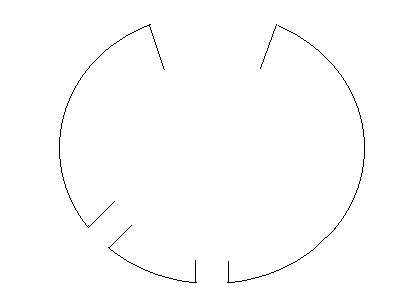 MISSION ESSENTIAL TASK LIST (METL)
PREPARE METL
ASSESSMENT
ASSESS
PREPARE 
LONG-RANGE
 PLAN (1 YR)
CONDUCT
UNIT
ASSESSMENT
LRPC
METL Assessment
FEEDBACK
PLAN and
 RESOURCE
EVALUATE
TRAINING
PREPARE 
SHORT-RANGE
 PLAN (1 QTR)
Note: Evaluation provides feedback to training managers, trainers, and various support agencies. This feedback affects future plans, resource actions, and current unit training.
AAR
CTG, QTB, & SRPC
PREPARE 
NEAR-TERM
PLAN (6-WKS)
EXECUTE
TRAINING
TLP, OPORD & CRM
Training
Schedules
Note: Training Management mirrors the Army Operations Process and should be treated like campaign planning.
EXECUTE
8
Training Management Cycle
(2 of 2)
9
METL Development and Crosswalk
(1 of 2)
Task 1: Identify all collective tasks that support the company’s mission.  From these, select the tasks critical to mission accomplishment.
Purpose 1:  The critical tasks become the company METL tasks.  Some battalion battle tasks may be selected from company METL tasks.
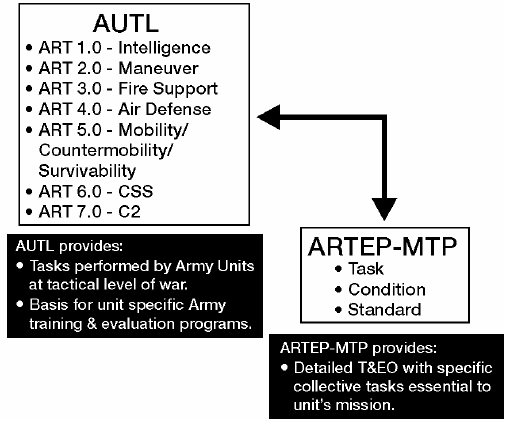 Task 2: Platoons/Sections identify all collective and individual tasks that support the unit METL (staffs use the battalion METL).  From these, select tasks critical to mission accomplishment and the commander conducts an assessment of the training level of these tasks.
Purpose 2:  The assessment of the critical METL supporting collective and individual tasks forms the basis of the company training strategy briefed in the QTB.
DTMS
The primary source for tasks and training and evaluation outlines is the Digital Training Management System (DTMS).
Through the Training Manager Tab, you access:
 Combined Arms Training Strategies (CATS)
 Collective tasks
 Individual tasks
 Training and Evaluation Outlines (T&EO)
10
[Speaker Notes: The mission of a unit as designed is found in Section I of the unit MTOE.  This is the starting point and should be used to train a unit prior to receiving a deployment order.  Once a deployment order has been received, the METL development and crosswalk process begins again, assessing the new mission of the unit (Note: BDE and above had directive METL straight from HQDA).
 Critical tasks are selected from the list of identified AUTL tasks that support the specific unit’s mission.  This is the painstaking part.  This critical task list becomes the unit’s base METL before input from subordinate elements.  The higher unit should provide its mission statement and base METL to subordinate units prior to completing METL development and METL crosswalk.  It is important to note that a company (or detachment) is the last level to have a METL.
 METL Task: METL tasks are what the entire organization is expected to accomplish. They are not specific to a particular company, platoon, section, or team.  For instance, although the Band falls under the battalion, “Provide musical support”, a Band METL task, is not a battalion METL task for it applies only to the Band.
 Battle Task: A task that must be accomplished by a subordinate organization if the next higher organization is to accomplish a mission essential task.  The senior commander selects battle tasks from the subordinate organization’s METL.  So, from our Band example, “Provide musical support” could be a battalion battle task, but only if it is necessary to accomplish a battalion METL task.]
METL Development and Crosswalk
(2 of 2)
Found in METL and assigned by higher when deploying
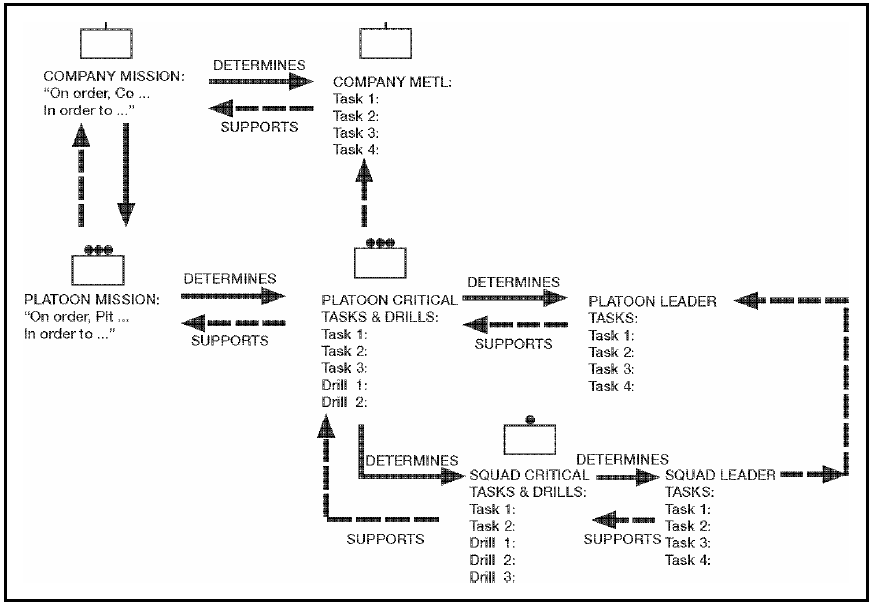 Leader tasks designated by Battalion/Company Commander.
Some tasks may become battalion battle tasks
Leader tasks recommended by Platoon Sergeant and approved by Platoon Leader.  Squad and team leadership.
SUPPORTS
Individual Tasks & Battle Drills designated by the platoon’s mission (see CATS) for type of platoon/section.
Note: Platoons and staff sections don’t have METLs.  They identify their critical tasks that support their unit’s mission and METL. (See CATS)
SMTP for individual Soldier tasks (critical for MOS specific functions)
11
Long-Range Planning Cycle
(1 of 4)
12
Long-Range Planning Cycle
(2 of 4)
Preparing the LRPC (a.k.a. Major Events Calendar - MEC)
Post required training events (i.e. directed by higher headquarters)
Schedule other requirements (i.e. inspections, community & installation support, holidays, etc.)
Schedule unit-controlled exercises and other training (events for improving or sustaining the unit’s METL proficiency (i.e. CATS) or support higher headquarters’ directed training requirements)
Post the time management system (e.g. ARFORGEN or Green/Amber/Red cycle)
Note: May need to adjust the above once you post the cycle
13
Long-Range Planning Cycle
(3 of 4)
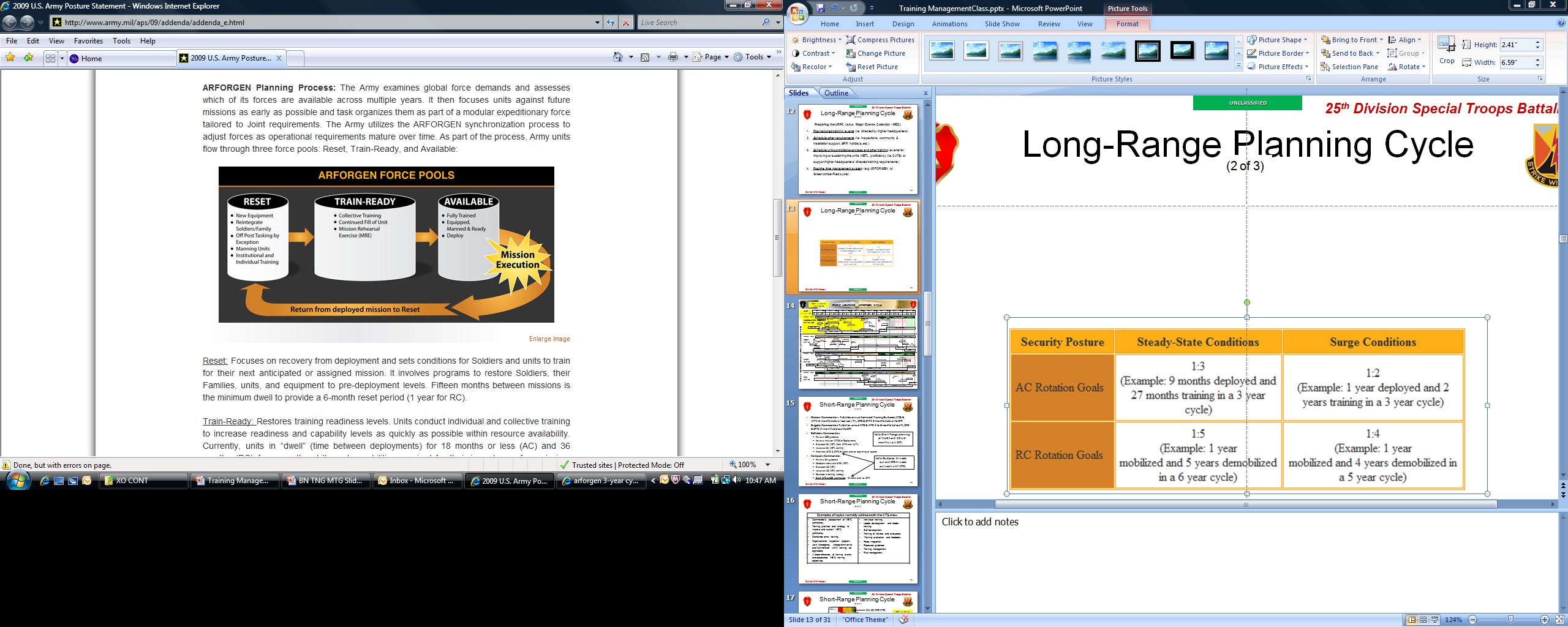 36 Month Cycle
1:3 AC Objective
6 Months
21 to Months
9 Months
1:3 AC Surge
6 Months
18 to Months
12 Months
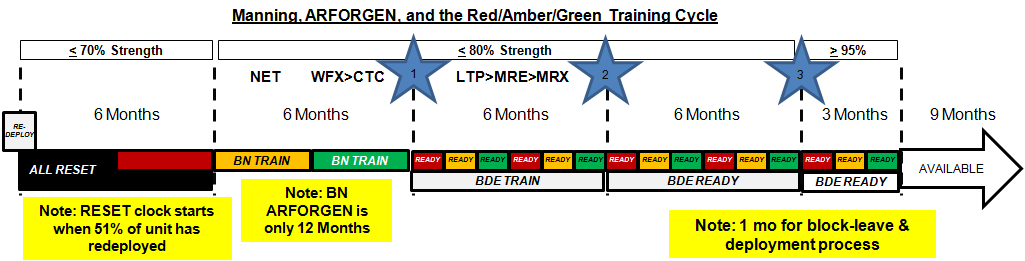 14
[Speaker Notes: (Source: 2009 Army Posture Statement)

Reset: Focuses on recovery from deployment and sets conditions for Soldiers and units to train for their next anticipated or assigned mission. It involves programs to restore Soldiers, their Families, units, and equipment to pre-deployment levels. Fifteen months between missions is the minimum dwell to provide a 6-month reset period (1 year for RC). 

Train-Ready: Restores training readiness levels. Units conduct individual and collective training to increase readiness and capability levels as quickly as possible within resource availability. Currently, units in “dwell” (time between deployments) for 18 months or less (AC) and 36 months (RC) focus on the skills and capabilities required for their irregular warfare mission. Units in dwell greater than 18 months (AC) and 36 months (RC) also train on core (conventional) tasks, in addition to the skills required for their next assigned mission. Units from the Train-Ready force pool can be deployed to execute missions during “surge” conditions. 

Available: Units enter the Available force pool based on senior commander approval of unit commander assessment or as directed to deploy or transition. Deployed units conduct mission operations as directed by the National Command Authority to implement the national defense strategy at home or abroad. If not deployed to conduct operational missions, units may conduct training or exercises with other services, government agencies, or forces from other nations.

Rotation Planning Goals: Regardless of the level of demand for forces, the Army must continue to generate forces in support of combatant commander identified requirements. The purpose of the rotation planning goals is to improve long-range strategic planning and support battle-focused training. Steady-state conditions include cumulative day-to-day activities, such as partner capacity building with our allies, peacetime military engagement required to defend the homeland, irregular operations, and the capability to conduct and win conventional campaigns to prevail in the war on terror. Surge conditions are those requiring forces to support combatant commanders operations beyond programmed levels. These requirements include the capability to wage two nearly simultaneous conventional campaigns or one conventional campaign if already engaged in a large-scale, long-duration irregular campaign.

The ARFORGEN Cycle does not address how battalions are filled (manning - late in the cycle)  nor does it account for sustainment training or installation support missions (traditionally done during red cycle). This slide depicts a potential relationship between the ARFORGEN Cycle and the traditional RED/AMBER/GREEN training cycle.  This relationship is critical as it impacts upon resources.  This relationship is something which must be addressed during long-range planning.]
TROPIC LIGHTNING ARFORGEN CYCLE
UNCLASSIFIED
Note: 52-Week LRPC @ BN
AS OF:
23 April 2012
2ND QTR FY 2010
3RD QTR FY 2010
4TH QTR FY 2010
1ST QTR FY 2010
2ND QTR FY 2011
3RD QTR FY 2011
4TH QTR FY 2011
1ST QTR FY 2011
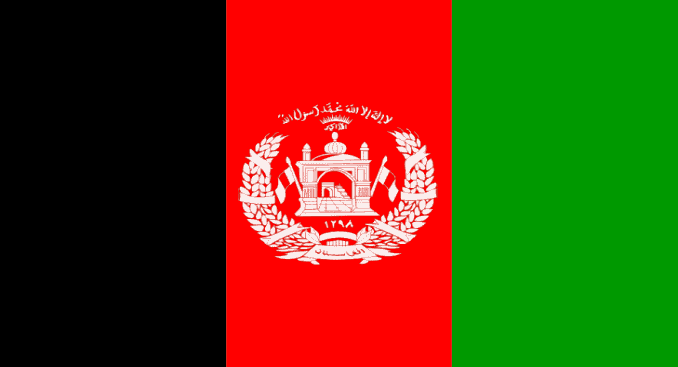 ARFORGEN PHASES
RESET
TRAIN/READY
AVAILABLE
J
A
J
O
J
A
J
O
F
M
A
N
F
M
A
N
M
J
S
D
M
J
S
D
BLOCK LEAVE
20 NOV – 3 JAN
DIV AAR
22 JAN 10
CAB AAR
NOV 10
DIV STAFFEX 1
5-9 APR 10
DIV STAFFEX 2
10-14 MAY 10
DIV STAFFEX 3
14-18 JUN 10
DIV STAFFEX 4
20-30 SEP 10
BCS FLKS
19-23 OCT 10
DIV MRX
13-30 JAN 10
HEADQUARTERS25TH ID / STB
PDSS
5-20 NOV 10
BLOCK LEAVE
D METL DEVELOPMENT
REDEPLOY
CEREMONY
19 NOV 10
LAD
MAR 11
LAD
SEP 11
REDEPLOY
CEREMONY
JUN 11
TOA
OCT 09
REDEPLOY
CEREMONY
SEP 10
ARFORGEN
7-8 JAN 10
LAD
JUL 10
SLAM
4-29 JAN 10
RTW
20 NOV-8 MAR
REDEPLOY
CJTF HQ OEF
ABCS / NET TRAINING
RESET
DEPLOY
INDV TRNG
COLLECTIVE TRNG
ARFORGEN PHASES
TRAIN/READY
AVAILABLE
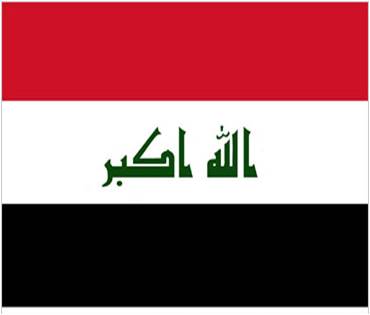 RESET
NTC / MRE
8 MAR-3APR 10
2SBCT
25TH ID
BDE COMMEX
BDE STAFFEX
CAB WFX
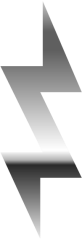 BDE WFX
10-19 NOV 09
BDE WFX
2-13 AUG 10
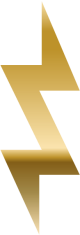 BLOCK LEAVE
SBHI SHIP
APR 10
NTC SHIP
1-12 FEB 10
BLOCK LEAVE
PTA 14 SEP-30 OCT
RTW
JUL11-NOV 11
COIN
27-30 OCT
COIN
MAY 11
OIF
YUDH ABYHAS
5-25 OCT 09
DEPLOY
REDEPLOY
COLLECTIVE TRNG
RESET
Enclosure 2 (ARFORGEN Calendar to Annual Training Guidance (ATG) for FY 2010)
RESET
TRAIN/READY
AVAILABLE
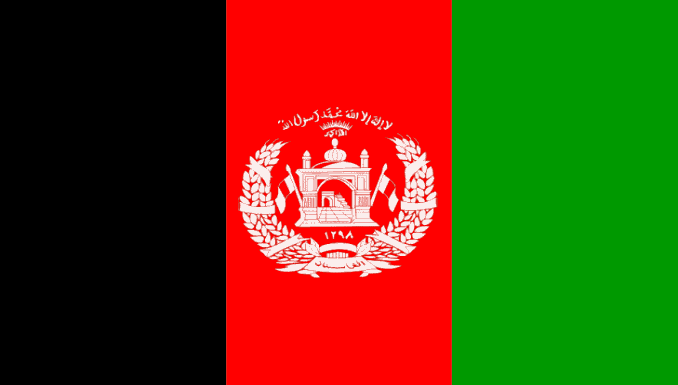 ARFORGEN PHASES
PRIDE 
2-6 NOV
SLAM
4-29 JAN 10
JRTC / MRE
C METL TRAINING
BLOCK LEAVE
20 NOV – 3 JAN
3IBCT
25TH ID
BLOCK LEAVE
D METL TRAINING
NTC SUPPORT?
8 MAR-3APR 10
PTA JUL-AUG
RTW
19 OCT-30 FEB
COBRA GOLD
1-14 FEB 11
EIB
5-23 APR 10
REDEPLOY
DEPLOY
RESET
INDV TRNG
COLLECTIVE TRNG
AVAILABLE
RESET
TRAIN/READY
ARFORGEN PHASES
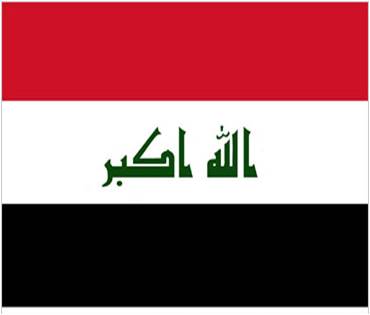 CAB
25TH ID
BLOCK LEAVE
BLOCK LEAVE
RTW
SEP10-JAN 11
OIF
NTC / MRE
REDEPLOY
RESET
DEPLOY
INDV TRNG
COLLECTIVE TRNG
UNCLASSIFIED
[Speaker Notes: Example of a division consolidated long-range planning calendar (LRPC) (a.k.a. major events calendar – MEC)

The battalion’s LRPC is highlighted in yellow (1 yr).  Note the ARFORGEN cycle and the periods directed for individual training and collective training.

 RESET is a 6-month (12-months for RC) phase intended to restore a unit to a level of personnel and equipment readiness that permits resumption of collective training Train/Ready phase.  Individual tasks are the focus of training during this phase. 

Note: Individual training must occur continuously as new personnel come into the unit.  The training plan should address how new personnel will “certify” on individual tasks when they arrive after the RESET phase.

 The length of the Train/Ready phase will vary depending on the deployment cycle.]
Short-Range Planning Cycle
(1 of 7)
Division Commander:  Publishes annual Command Training Guidance (CTG) & LRPC 8-months before fiscal year (FY); QTG & SRPC 3-months before the QTR
Brigade Commander: Publishes  annual CTG & LRPC 6 to 8-months before FY; QTG & SRTC 2-months before the QTR.
Battalion Commander:
Reviews BDE guidance
Reviews mission (MTOE or Deployment)
Evaluates BN METL (from CATS and AUTL)
Assesses BN METL training
Publishes QTG & SRTC 6-weeks prior to beginning of quarter
Company Commander:
Reviews BN guidance
Conducts crosswalk of BN METL
Evaluates CO METL
Assesses CO METL training
Develops a training strategy
Briefs QTB to BDE commander 5-weeks prior to QTR
Note: Short-Range planning at the BN and CO is 3-months (i.e. 1 QTR)
Note: Guidance 6-weeks out and QTB 5-weeks out nests with NTTC.
16
Short-Range Planning Cycle
(2 of 7)
Note: DIV will provide the LRPC with the CG’s CTG; the BDE CDR and BC must provide their SRPC with their CTG
17
Short-Range Planning Cycle
(3 of 7)
DIV 2D QTR CTG
WK 13
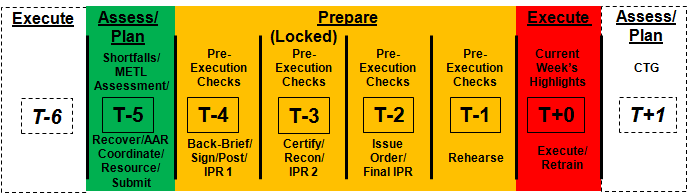 Begin 1ST QTR
Note: 12-Week Cycle (1 QTR)
WK 14
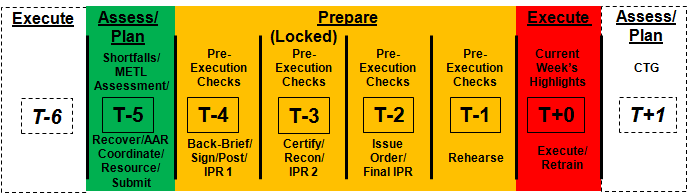 WK 15
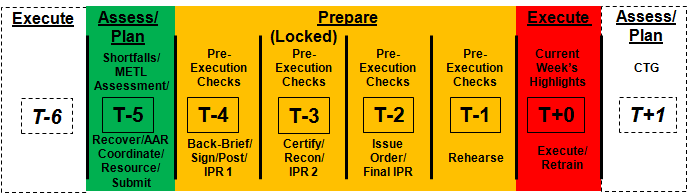 BDE Planning &
Resourcing
(4-Weeks)
WK 16
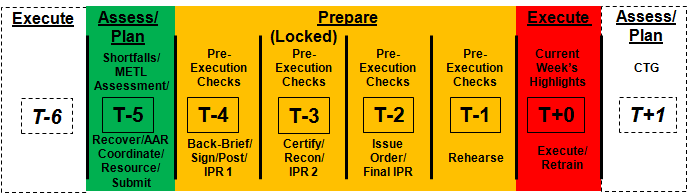 WK 17
BDE 2D QTR CTG
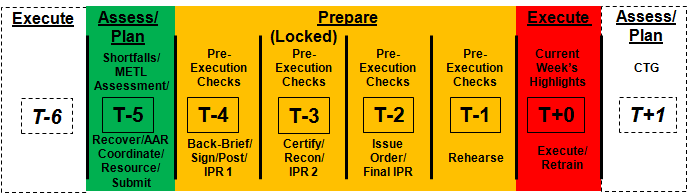 WK 18
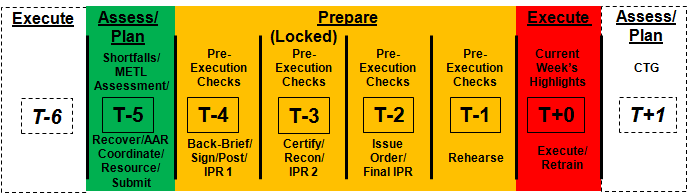 WK 19
BN Planning &
Resourcing
(3-Weeks)
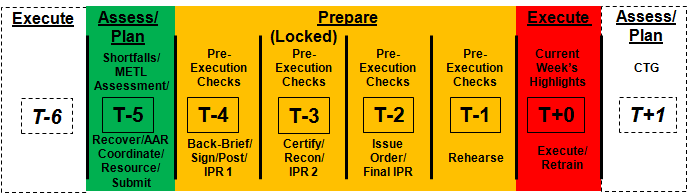 WK 20
WK 21
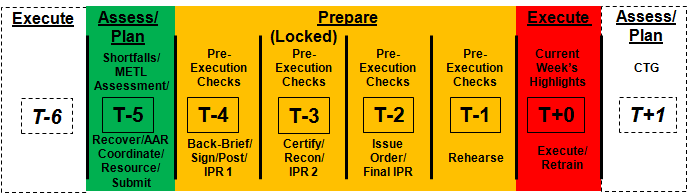 BN 2D QTR CTG
WK 22
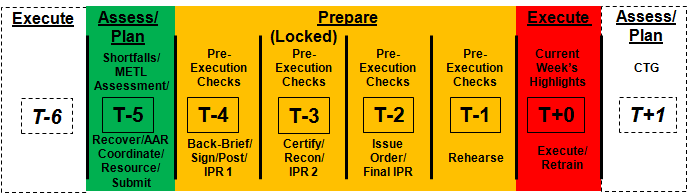 QTB
WK 23
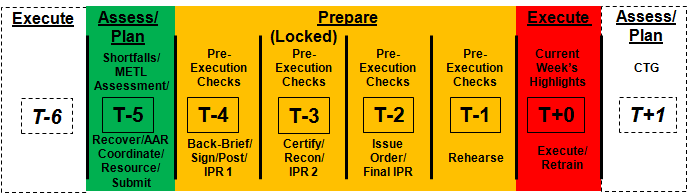 WK 24
CO Planning & Preparing
(6-Weeks)
Note: 4 x SRPCs per LRPC (BN)
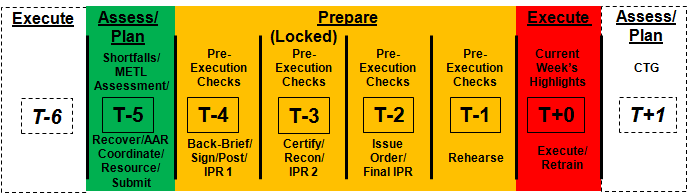 WK 25
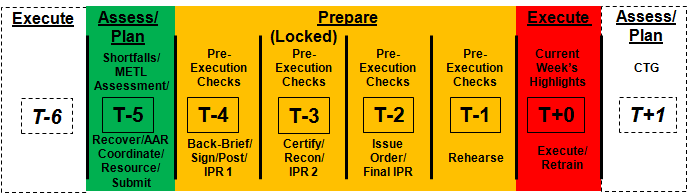 WK 26
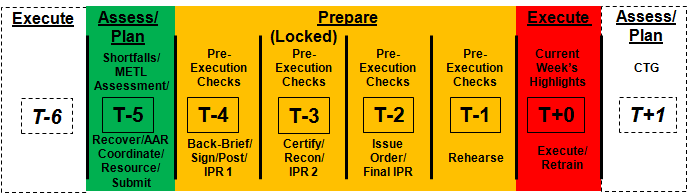 First Schedule of 2D QTR
End 1ST QTR
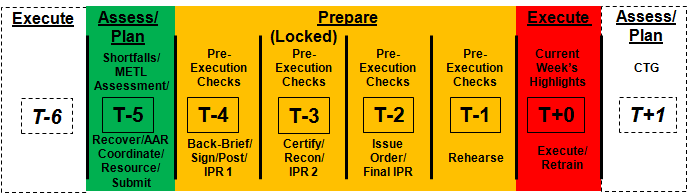 18
[Speaker Notes: This slide shows how the near-term planning cycle (NTTC) is repeated over the course of the short-range planning cycle (SRPC)

Budget. The budgeting process is critical to the success of a unit’s overall training plan.  A solid budget enables units to participate in TDY training, bring MTTs to home station, pay for off-the-shelf equipment, contract to improve or build facilities, as well as pay for the normal operation of the unit.  BDE and separate BNs submit an annual Budget Estimate Submission (BES) and spending plan one quarter before the end of the current fiscal year. The BES is a comprehensive identification of all anticipated budgetary requirements based on the BDE/BN LRTP.  At a minimum, the BES should identify all travel, supply, contract, equipment, civilian pay, and other financial requirements anticipated for the fiscal year and differentiate between categories of funds.  The spending plan shows how the funds will be spent over the course of the year (by quarter). BDE and separate BNs report their actual budget execution monthly and provide an explanation for any deviation from the spend plan (approved by Division). Unfinanced Requirements (UFR) are known unit requirements (i.e. were identified during the unit’s budgeting process) for which resources are not currently available.  UFR does not equal wish list.  UFRs are typically submitted 60-days before the end of the 4th Quarter.]
UNCLASSIFIED
Short-Range Planning Cycle
(4 of 7)
The Quarterly Training Briefing (QTB) is integral to the short-range training planning process described in Chapter 4, FM 7-1, Battle Focused Training.  The briefing allows for the battalion and company commanders to discuss training concepts, philosophies, and challenges with their higher headquarters commander.  The QTB creates a contract between the senior commander and the subordinate commander.  In accordance with this contract, the senior commander agrees to provide resources, including time, and to protect the subordinate unit(s) from un-programmed taskings.  The subordinate commander agrees to execute the approved training plan and to conduct training to standard.  The most important aspects of the QTB are as follows:

Describes the linkage between the METL, unit assessment, and upcoming year’s training.
Describes the linkage between Soldier training and the collective tasks to be trained.
Shares lessons learned.
Explains training distracters that may conflict with projected training.
19
UNCLASSIFIED
[Speaker Notes: An observation: QTBs brief all sorts of stats.  Units should start with those things required for USR (i.e. higher’s required reporting).  After USR reporting, add what the local command chain wants.]
UNCLASSIFIED
January 2010
As of: 21 2200 Sep 09
NOTES: 
 Request DIV QTB for late in month
 Still need LBE draw dates
 DMETL development Jan-Mar
 Individual training focus Jan-Mar
NEW YEARS HOLIDAY
Company Training
Company BTL rhythm
13
BLOCK LEAVE
Briefing Delivered
NEW YEARS
DIV DONSA
FIRST WORK DAY
REAR-D DEACTIVATE
SD DEACTIVATE
Inventory
MiTTs DEACTIVATE
INVENTORIES
14
BLOCK LEAVE
3/25 ID & DIV HQ SLAM
MWR/Other
BN  Tasking
BN FORMAL
MLK HOLIDAY
BN Training
INVENTORIES
15
3/25 ID & DIV HQ SLAM
Suspense
MLK HOLIDAY
25 DSTB ID CoC
TFL AAR
STT
TLT
INVENTORIES
17
VSAT RESET
16
3/25 ID & DIV HQ SLAM
17
DIV DONSA
3/25 ID CoC
STT
TLT
CEER-T (NVD)
INVENTORIES
18
3/25 ID & DIV HQ SLAM
UNCLASSIFIED
[Speaker Notes: Example short-range planning calendar (SRPC).

The SRPC begins with the long-range planning calendar (a.k.a. major events calendar – MEC).  Where the LRPC is a projection, the SRPC deals with known dates and allocated resources. Some items on the SRPC may still be tentative (T), most of what is on this calendar should happen.

Key:
GREEN: Company level training and events
BLUE: Company level battle rhythm/ reoccurring events
LIGHT BLUE: Dates briefing will be delivered
PINK: Inventory
RED: Battalion tasking]
UNCLASSIFIED
February 2010
As of: 21 2200 Sep 09
Company Training
STT
DIV DONSA
TLT
Company BTL rhythm
CEER-T (SINCGARS & LRU)
CEER-T (NVD)
18
COMSEC RESET
Briefing Delivered
STT
PRESIDENTS DAY HOLIDAY
TLT
Inventory
19
MWR/Other
SMALL RANGE WEEK
STT
BN  Tasking
PRESIDENTS DAY HOLIDAY
TLT
BN Training
20
SARET-R
SARET-R
Suspense
DIV DONSA
STT
TLT
17
21
SARET-R
SARET-R
22
UNCLASSIFIED
[Speaker Notes: GREEN: Company level training and events

BLUE: Company level battle rhythm/ reoccurring events

LIGHT BLUE: Dates briefing will be delivered

PINK: Inventory

RED: Battalion tasking

YELLOW: Battalion Training

BROWN: Suspense to be met]
UNCLASSIFIED
March 2010
As of: 21 2200 Sep 09
Company Training
STT
DIV DONSA
TLT
Company BTL rhythm
I&S CoC
22
SARET-R
Briefing Delivered
STT
DIV DONSA
TLT
Inventory
SMALL RANGE WEEK
PUBLIC SCHOOL SPRING BREAK
USAMMA RESET
23
MWR/Other
2/25 ID NTC ROTATION
STT
DIV DONSA
BN  Tasking
TLT
USAMMA RESET
BN Training
PUBLIC SCHOOL SPRING BREAK
24
2/25 ID NTC ROTATION
Suspense
STT
USARPAC  DONSA
TLT
PUBLIC SCHOOL SPRING BREAK
17
25
2/25 ID NTC ROTATION
NOTES: 
 DMETL approval by end of month
26
2/25 ID NTC ROTATION
UNCLASSIFIED
[Speaker Notes: GREEN: Company level training and events

BLUE: Company level battle rhythm/ reoccurring events

LIGHT BLUE: Dates briefing will be delivered

PINK: Inventory

RED: Battalion tasking

YELLOW: Battalion Training

BROWN: Suspense to be met]
Near-Term Training Cycle
(1 of 7)
Note: This is how training is programmed and resourced, but training is executed using TLP and after producing an OPORD.
8-Step Training Model
Plan the training
Train and Certify Leaders
Conduct Reconnaissance
Issue the Plan
Rehearse
Execute the Training
Conduct AARs
Retrain to Standard
Plan & Resource [and Prepare]
Execute
Assess
23
[Speaker Notes: How you plan training.]
Near-Term Training Cycle
(2 of 7)
T-6 (T+1)
Training assessment and selection of specific collective, leader, and individual tasks to train
NCOs provide individual Soldier training objectives
Select trainer, evaluator, OC, and OPFOR
Produce draft training schedules
Coordinate for resources
Begin pre-execution checks
T-5
Submit training schedules (training concepts)
Date of Training
Start and End Times
Unit/Section to Train
Audience
Task(s) to Train
Primary/Alternate Instructor
Uniform
Location
Reference
Battalion Commander approves training concept
Lock-in resources
ID rehearsal requirements
T-4
Post training schedules in company area
IPR #1 - Brief trainer, evaluator, OC, and OPFOR on responsibilities
Back-briefs
T-3 (Training Locked-In)
Train and certify leaders
Resolve schedule conflicts
Conduct recon of training areas, ranges, and facilities
Conduct IPR #2
T-2
Issue OPORD
Conduct final IPR
T-1
Draw equipment and training aids
Complete pre-execution checks
Conduct rehearsals
T+0
Complete pre-combat checks
Execute training
Conduct hot-wash AAR
Conduct retraining if possible
Battalion Commander issues guidance for T+6
T+1 (T-6)
Conduct recovery
Conduct formal AAR
Solicit training evaluation feedback
Assess
24
Near-Term Training Cycle
(3 of 7)
Note: 6-Week Cycle
Note: BN staff assists by forecasting requirements, with acquiring and allocating resources, and with defining policy
“Near-term planning covers a four- to six-week period before the execution of training for AC units.” – TC 25-30, ch. 1, pg. 10
6-Weeks of Planning
& Preparing to get…
Execute
Brief
T-6
Assess/
Plan
Assess/
Plan
Prepare
Execute
Execute
(Locked)
Pre-
Execution
Checks
Pre-
Execution
Checks
Pre-
Execution
Checks
Pre-
Execution
Checks
Current
Week’s
Highlights
Shortfalls/
METL
Assessment/
T-5
T+1
T-4
T-2
T-1
T+0
T-3
CTG
… 6-Weeks of Schedules (1 submitted, 5 posted & 4 “locked-in”)
Recover/AAR
Coordinate/
Resource/
Submit
Back-Brief/
Sign/Post/
IPR 1
Certify/
Recon/
IPR 2
Issue
Order/
Final IPR
Execute/
Retrain
Note: 2 x NTTCs per SRPC
Rehearse
Note: (T+1) = (T-5) for next NTTC
25
[Speaker Notes: Purpose of the training meeting: To review past training, de-conflict training issues, plan and prepare future training, and exchange timely training information between participants (TC 25-30, pg. 2-1). 

It should be called the “Weekly Training Brief (WTB).”  This is a decision brief, not an information brief.  CO is trying to get BC’s approval of his/her training concept for six-weeks out and to get a commitment of time and resources to support it.  Coordination is done before the training meeting or immediately afterward.

Note: Duty rosters can negatively affect a unit’s training plan.  Duty rosters must be published before T-3 to allow company leadership to select, train, and certify trainers as well as ensure the same people planning training participate in training execution.  Properly managed duty rosters have the added benefit of creating more predictability, therefore reducing stress and aiding in the overall morale of the unit.]
Near-Term Training Cycle
(4 of 7)
Battalion Training Meeting (T-4)
Completed training: (T-5)
S3 reviews critical training statistics (Think: USR and CDR’s guidance)
CO’s updated METL assessment (T/P/U)
Training shortfalls (training planned, but not conducted) – Why and plan to complete.
BC updates METL assessment (T/P/U)
Near-term training:
Review BC’s guidance for T+0
COs back-brief T+0 
Activity
Location
Trainers
References
Reason for training
Key coordination requirements
BC approves/returns T+0 concepts
COs brief pre-execution checks (T-4 thru 1) by exception
Training & Evaluation Outline (T&EO) – Tasks, steps, and performance measures
Leader training and certification & Soldier pre-requisite training
Resources (Training Aids, Devices, Simulators, and Simulations – TADSS, land, & ammo)
Training support personnel (OPFOR, OCs, trainers, etc.)
Timeline (IPRs, rehearsals, & execution)
Risk assessment
Short-range training:
S3 conducts short-range to near-term calendar review
S3 provides training resources (i.e. land and ammo)
BC issues guidance for 7-weeks out
COs Post T+0 training schedule (WARNO 2)
Key tasks:
BC updates METL based on CO  METL assessments
BC approves (signs) or returns T+0
BC issues guidance for T+1
COs post T+0 training schedule (WARNO) and prepare for company training meeting.
Note: Staff briefs by exception any information which may affect training within 3-weeks.
[Speaker Notes: Planning training in a battalion is a “top-down, bottom-up” process.  The battalion training meeting occurs first.  Before the companies can plan training, they must first know the BC’s METL assessment, receive an updated calendar, know what resources are available, and receive the BC’s training guidance for six-weeks out.  The critical output from the BN training meeting is the BC’s T+1 guidance.  After the BN training meeting, the CO now issues WARNO 1 to the PLTs/SECs, providing them the key information from the BN training meeting and the CO’s own guidance.  T+1 in the BN training meeting is now T+0 for company and PLT/SEC planning.  

The PLTs/SECs hold their training meetings before the company training meeting.  The platoons assess last-week’s training and identify tasks to train in support of the T+1 (new T+0) guidance.  Each PLT/SEC submits their training input at the company training meeting.  The CO de-conflicts and consolidates the PLT/SEC input and develops a draft T+0 training schedule and submits it to the S3 before next-week’s BN training meeting.  

The S3 consolidates the draft training schedules for the BC’s review along with the battalion’s critical training statistics, an updated near-term training calendar, and the training resources available (BC should already have a PERSTAT from the S1, an NMC report from the BMO, and a budget summary from the S4).  The BC holds a huddle with the CSM, XO, and S3 to identify potential training distracters and to receive their input.  When the BN training meeting is complete, the BC signs the T+0 training schedules and the COs post them in their company areas.  

The signed training schedule constitutes WARNO 2 for T+1 (new T+0).  There are now two lines of effort: (1) planning training for T+1 (new T+0) (8-Step Training Model), and (2) preparation for T+0 (new T+5) (Troop Leading Procedures – TLP).]
Near-Term Training Cycle
(5 of 7)
Platoon/Section Training Meeting (T-4)
SQD/SEC training assessments: (T-5) (Leaders Books)
Required individual training  (GO/NO-GO) (AR 350-1 & Soldier’s Manual of Common Tasks – SMCT)
Essential individual tasks (GO/NO-GO) (Soldier Training Plan – STP)
SQD/SEC/TM Unit METL supporting collective tasks (GO/NO-GO) (Combined Arms Training Strategies - CATS)
PL’s/OIC’s overall assessment (T-5):
Critical Individual tasks (GO/NO-GO)
Critical collective tasks/drills (GO/NO-GO)
Plan for improvement
Preparation for training: (Pre-execution checks T-4 thru T-1)
Training & Evaluation Outline (T&EO) – Tasks, steps, and performance measures
Leader training and certification & Soldier pre-requisite training
Resources (Training Aids, Devices, Simulators, and Simulations – TADSS, land, & ammo)
Training support personnel (OPFOR, OCs, trainers, etc.)
Timeline (IPRs, rehearsals, & execution)
Risk assessment
Future training:  SQD/SEC/TM input for T+0 (What would they like to do?)
Command guidance: 
Near-term calendar review (6-weeks)
Training guidance for T+1
Back-brief commander on training concept for T+0
Note: BC guidance for T+1 now new T+0 for company and platoon planning
[Speaker Notes: Planning training in a battalion is a “top-down, bottom-up” process.  The battalion training meeting occurs first.  Before the companies can plan training, they must first know the BC’s METL assessment, receive an updated calendar, know what resources are available, and receive the BC’s training guidance for six-weeks out.  The critical output from the BN training meeting is the BC’s T+1 guidance.  After the BN training meeting, the CO now issues WARNO 1 to the PLTs/SECs, providing them the key information from the BN training meeting and the CO’s own guidance.  T+1 in the BN training meeting is now T+0 for company and PLT/SEC planning.  

The PLTs/SECs hold their training meetings before the company training meeting.  The platoons assess last-week’s training and identify tasks to train in support of the T+1 (new T+0) guidance.  Each PLT/SEC submits their training input at the company training meeting.  The CO de-conflicts and consolidates the PLT/SEC input and develops a draft T+0 training schedule and submits it to the S3 before next-week’s BN training meeting.  

The S3 consolidates the draft training schedules for the BC’s review along with the battalion’s critical training statistics, an updated near-term training calendar, and the training resources available (BC should already have a PERSTAT from the S1, an NMC report from the BMO, and a budget summary from the S4).  The BC holds a huddle with the CSM, XO, and S3 to identify potential training distracters and to receive their input.  When the BN training meeting is complete, the BC signs the T+0 training schedules and the COs post them in their company areas.  

The signed training schedule constitutes WARNO 2 for T+1 (new T+0).  There are now two lines of effort: (1) planning training for T+1 (new T+0) (8-Step Training Model), and (2) preparation for T+0 (new T+5) (Troop Leading Procedures – TLP).]
Near-Term Training Cycle
(6 of 7)
Note: BC guidance for T+1 now new T+0 for company and platoon planning
Company Training Meeting (T-4)
Completed training:
PLT/SEC assessments (T-5)
Critical Individual tasks (GO/NO-GO)
Critical collective tasks/drills (GO/NO-GO)
Plan for improvement
Training shortfalls (training planned, but not conducted) – Why and plan to complete.
CO updates METL assessment (T/P/U)
Near-term training: PLTs/SECs brief pre-execution checks (T-4 thru T-1)
Training & Evaluation Outline (T&EO) – Tasks, steps, and performance measures
Leader training and certification & Soldier pre-requisite training
Resources (Training Aids, Devices, Simulators, and Simulations – TADSS, land, & ammo)
Training support personnel (OPFOR, OCs, trainers, etc.)
Timeline (IPRs, rehearsals, & execution)
Risk assessment
Short-range training:
Short-range to near-term calendar review
Review training guidance for T+0
PLT/Section input for T+0 (What would they like to do?)
Draft training schedule for T+0
Activity
Location & time
Trainers
References
Reason for training
Key coordination requirements
Submit draft training schedule
Key tasks:
CO updates METL based on PLT/SEC task assessments
Pre-execution checks for next week’s training
Draft T+0 training schedule
28
[Speaker Notes: Planning training in a battalion is a “top-down, bottom-up” process.  The battalion training meeting occurs first.  Before the companies can plan training, they must first know the BC’s METL assessment, receive an updated calendar, know what resources are available, and receive the BC’s training guidance for six-weeks out.  The critical output from the BN training meeting is the BC’s T+1 guidance.  After the BN training meeting, the CO now issues WARNO 1 to the PLTs/SECs, providing them the key information from the BN training meeting and the CO’s own guidance.  T+1 in the BN training meeting is now T+0 for company and PLT/SEC planning.  

The PLTs/SECs hold their training meetings before the company training meeting.  The platoons assess last-week’s training and identify tasks to train in support of the T+1 (new T+0) guidance.  Each PLT/SEC submits their training input at the company training meeting.  The CO de-conflicts and consolidates the PLT/SEC input and develops a draft T+0 training schedule and submits it to the S3 before next-week’s BN training meeting.  

The S3 consolidates the draft training schedules for the BC’s review along with the battalion’s critical training statistics, an updated near-term training calendar, and the training resources available (BC should already have a PERSTAT from the S1, an NMC report from the BMO, and a budget summary from the S4).  The BC holds a huddle with the CSM, XO, and S3 to identify potential training distracters and to receive their input.  When the BN training meeting is complete, the BC signs the T+0 training schedules and the COs post them in their company areas.  

The signed training schedule constitutes WARNO 2 for T+1 (new T+0).  There is now more then one of effort: (1) planning training for T+1 (new T+0) (8-Step Training Model), and (2) preparation for T+0 (new T+5) (Troop Leading Procedures – TLP) and so on.]
Near-Term Training Cycle
(7 of 7)
Headquarters Staff and 
Headquarters Company Relationship

The battalion executive officer (XO) (a.k.a. Chief of Staff - CofS) is responsible for the essential individual tasks and BN METL supporting collective tasks of the headquarters staff. The XO provides the staff assessment in the monthly unit status report (USR) and in the quarterly training brief (QTB).  

The headquarters company commander (CO) is responsible for all AR 350-1 (Training in Units) required individual training and reports individual Soldier training statistics in the weekly battalion training, for the monthly USR, and in the QTB.

Primary staff sections participate in the weekly company training meeting (special staff sections and small staff teams are typically rolled-up by war-fighting function under a primary staff agency for administrative functions, e.g. Chaplain and Retention under S1) and submit  training plans for the company training schedule, but the CO is not the approval authority for the essential individual tasks and BN METL supporting collective tasks of the staff. 

The CO assists the staff with resourcing training and assists the XO with tracking and reporting staff training through the company training process.  The XO typically does not execute a staff training meeting.  Instead, each staff section conducts their own training meetings.  These meetings should follow the same format as the platoon training meeting.  Staff training is typically discussed and approved by the XO during the regular staff synchronization meeting.
Execute Training
(1 of 2)
Troop Leading Procedures (TLP)
Receive the mission
Issue a WARNO
Make a tentative plan 
Start necessary movement
Reconnoiter
Complete the plan
Issue the complete plan
Supervise
5-Paragraph OPORD
Situation
Mission
Execution
Service Support
Command and Signal
Note: Think Ranger OPORD
i.e. Training Schedule
Composite Risk Management (CRM)
Identify hazards
Assess hazards
Develop controls and make decisions
Implement controls
Supervise and evaluate
Note: TLP is how all training moves from the training schedule (i.e. WARNO) to execution.  These tasks are performed by the assigned trainer.  Training may be centralized or decentralized, but all must perform TLP for successful training.
Note: Think of CRM as the 6th  paragraph in the training event’s OPORD
30
Evaluate Training
The AAR
Informal  (Internal) AAR (PLT and Below)
 Evaluate their performance against the Army standard (or unit standard if there is no published Army standard). 
 Identify their strengths and weaknesses. 
 Decide how to improve their performance when training continues
 Record AAR notes in bullet format
Note: Compiled during PLT meeting, used for METL assessment at CO
Formal (Evaluator Lead) AAR (Company and Above)
 Introduction and rules. 
 Review of training objectives. 
 Commander's mission and intent (what was supposed to happen). 
 Opposing force (OPFOR) commander's mission and intent (when appropriate). 
 Relevant doctrine and tactics, techniques, and procedures (TTPs). 
 Summary of recent events (what happened). 
 Discussion of key issues (why it happened and how to improve). 
 Discussion of optional issues. 
 Discussion of force protection issues (discussed throughout). 
 Closing comments (summary).
 Record results in a memorandum (Issue, Discussion, and Recommendation)
31
Unit Assessment
The end and beginning of the whole process
32
[Speaker Notes: Individual AARs should evaluate the individual and collective tasks trained in support of the unit’s METL.  The commander compiles the AARs and makes a METL assessment.  Necessary to begin planning the next week’s training and should be the start point of weekly training meetings.  Is part of the QTB]
The Road Ahead
(1 of 2)
Battalions maintain six calendars: 
Battle rhythm (Daily, Weekly, Monthly, Quarterly, Semi-Annual, & Annual) – Recurring events
Long-range planning calendar (LRPC) (one year) (a.k.a. Major Events Calendar – MEC)
Short-range planning calendar (SRPC) (one quarter)
Schools calendar (one quarter) – Break-out of post schools catalog and unit MOS school dates
Resources (ranges, simulators, training areas, and facilities) (one quarter) - From “land-conference”
Near-term training calendar (NTTC) (4-weeks) – Training schedules
Our battalion will maintain three:
Battle rhythm (Daily, Weekly, Monthly, Quarterly, Semi-Annual, & Annual recurring events) – PowerPoint slide updated quarterly or as required
Master Activities Calendar (MAC) – Combined LRPC and SRPC in Microsoft Outlook
Combined Schools & Resources calendar (one quarter) 
Note: DTMS enables automatic consolidation of company training schedules, eliminating the need for a separate battalion NTTC (training schedule.)
Companies maintain three calendars:
Company battle rhythm (Daily, Weekly, Monthly, & Quarterly recurring events) – PowerPoint slide updated quarterly or as required.
SRPC (one quarter) – In Microsoft Outlook; BN & companies with read access IOT overlay
NTTC (6-weeks) – DTMS training schedules
33
The Road Ahead
(2 of 2)
OPSYNCH (S3 SGM) – Daily @1300 – 1330 via DCO
Operations
Schools
Resources (Land & Ammo)
HR
Supply
Maintenance
TNG MTG (S3) – Tuesdays @ 1400 – 1500 (See first slide for attendees)
DTMS Training Schedules Due – NLT 1400 Last Work Day of Week
BC gets to review before being briefed
CO back briefs training concept at Training Meeting
QTB Scrub – Tuesday, 23 Feb @ 1400 (No Training Meeting)
QTB – Wednesday, 24 Feb @ 1400
DTMS Databases complete NLT Thu, 25 Feb
Battalion Goes Full DTMS on Mon, 01 Mar
Beware short weeks!
34
[Speaker Notes: Daily OPSYNCH: (< 30 minutes) – Focus: conditions checks 3-days out & changes/problems inside 3-weeks
 Operations – Today, next three day’s, and changes inside 3-weeks
 Taskings
 Duty Rosters
 Training
  Schools – 3-days out & changes inside 3-weeks
 Individuals
 Who
 Pre-requisites (e.g. APFT and height/weight)
 Travel (DTS)
 Key school dates
 Resources – 3-days out & changes inside 3-weeks
 Ranges
 Training areas
 TADSS (Training Aids, Devices, Simulators, and Simulations)
 Ammo
Personnel – 3-days out & changes inside 3-weeks
 Losses
 Gains
 Boards
 Promotions
 Supply – 3-days out & changes inside 3-weeks
 Inventories
 New issue/fielding
 Turn-Ins
 Lateral Transfers
 Maintenance – 3-days out & changes inside 3-weeks (i.e. deadlines, services, Equipment Reset)
 Vehicles
 Weapons & Night Vision
 Communications
 NBC
 TMDE]
Discussion Points
(1 of 3)
The CO is responsible for training.  His/her focus must be on collective tasks.  The 1SG QC’s individual Soldier training.
DTMS is the system of record for unit training.  Decentralize data entry to the platoon/section; QC at the company and battalion level
Treat platoons/sections like they are detachments: The PL/section OIC is responsible for the mission readiness of their organization.  The CO assists with guidance, leader training, and resourcing; provides guidance for QA and QCs training to ensure his/her intent is met.
Get rid of administrative platoons in headquarters units.  Section OICs and NCOICs are responsible for their missions and readiness.  Adding a layer of administration almost guarantees failure.
35
Discussion Points
(2 of 3)
Soldiers in-process all the time.  RESET is not the only time you’ll perform individual Soldier training.  Decentralize training and certifying individual Soldiers to the PLT/Section, but QA/QC.
Training schedules are not plans.  They are WARNOs.  They answer who, what, where, and when (and uniform). OPORDs provide the why and how.
The Training Meeting is a decision briefing, not a coordination meeting.  Coordination occurs off-line.
Taskings are operations.  They must go through the operations process and must be planned, prepared, and executed IAW the Army’s operations process.  They’re great leader training events too!
36
Discussion Points
(3 of 3)
1SGs must have clear knowledge of troops-to-tasks  > 1-week out (i.e. leaves, passes, duties, appointments, and schools) and companies must plan for 15% unavailable on any given day (10% leave/pass & 5% taskings and “stuff”)
Mission command vs. directive command: Much will be determined by your mission analysis (review MDMP) and METL assessment.  The less of this you do, the more directive you will likely be.
Nest hip-pocket training with your SRPC.  Much of your training will occur this way.
Staffs do most of their METL tasks every day.  Staffs should be allowed to do Warrior tasks during STT.
37
“Focus on doing a few key tasks very well rather than checking the block on a laundry list.” 

– General George W. Casey, Jr., Army Chief of Staff, Army Training and Leader Development Guidance for FY 10-11.
38
UNCLASSIFIED
Questions?
Overall Classification: UNCLASSIFIED
UNCLASSIFIED